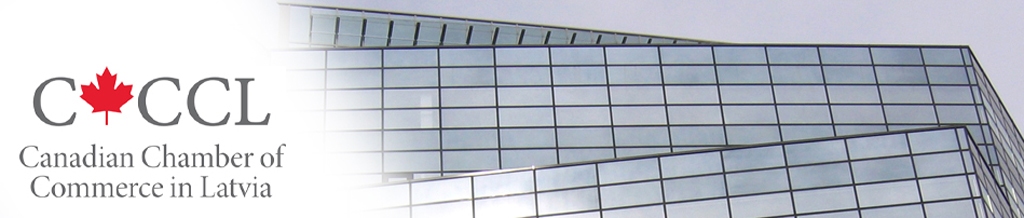 the Canadian Chamber of Commerce in Latvia(CanCham)
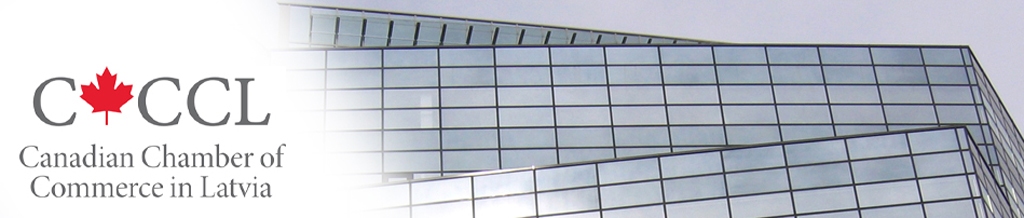 New Members
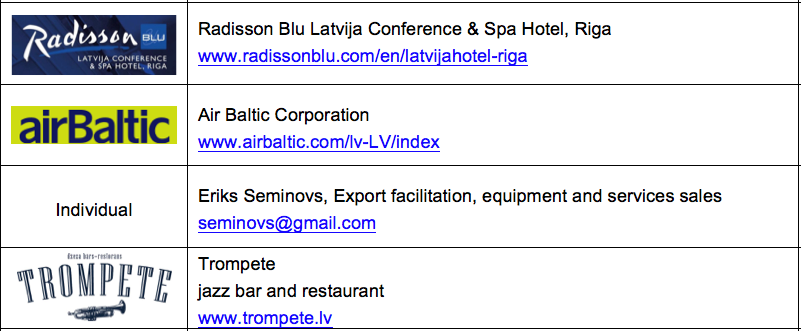 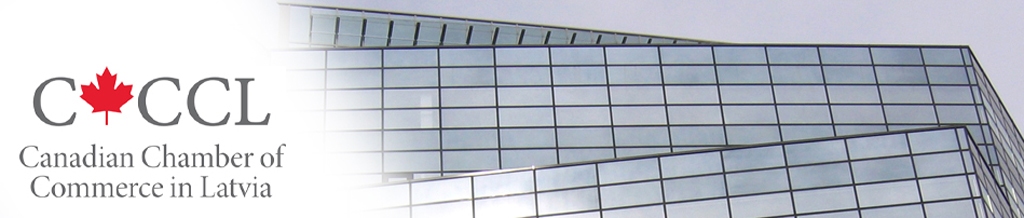 New Members
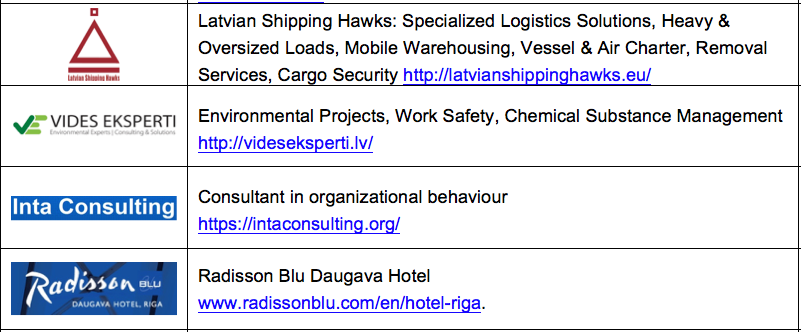 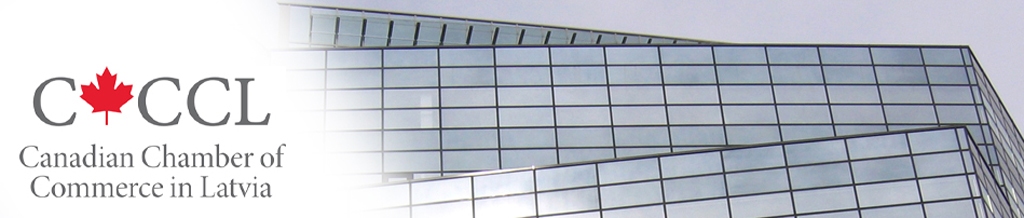 New Members
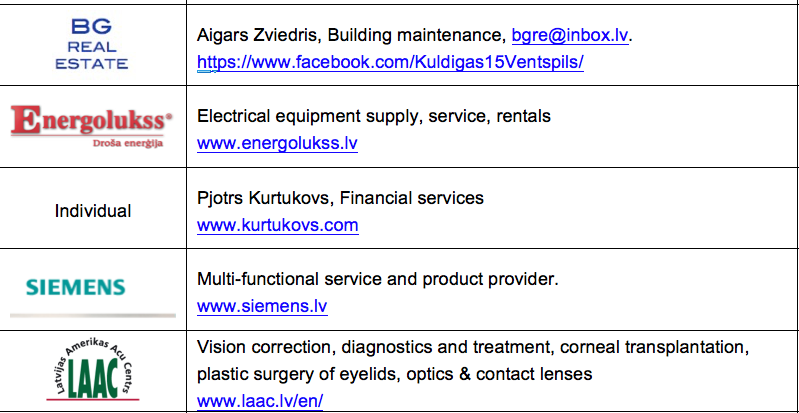 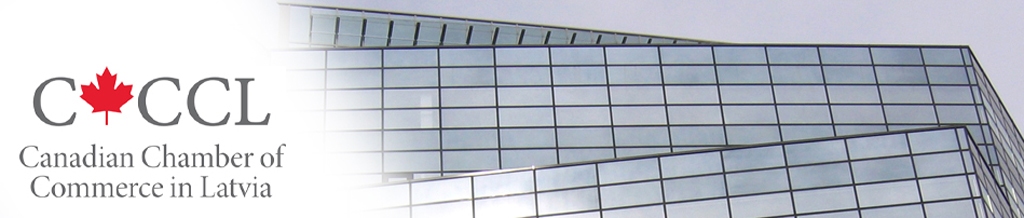 Event Calendar
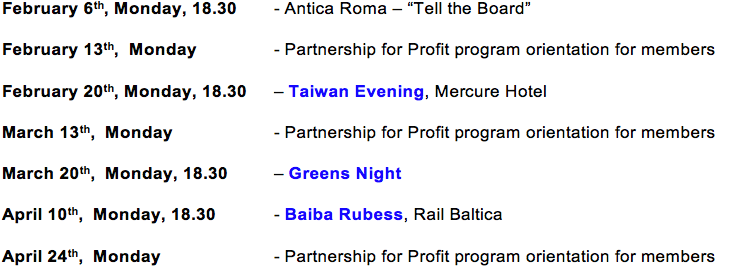 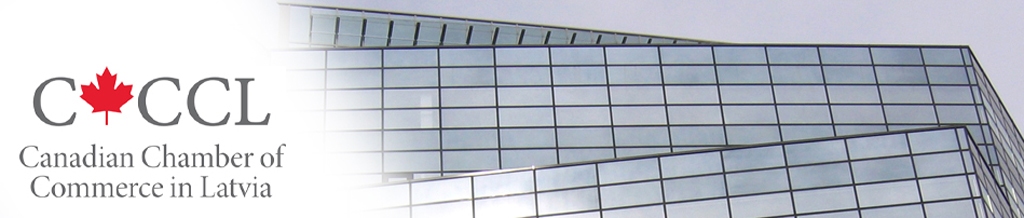 Event Calendar
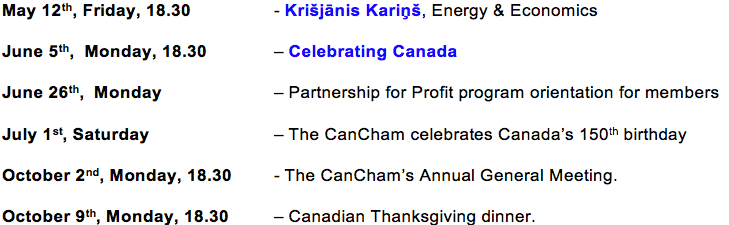 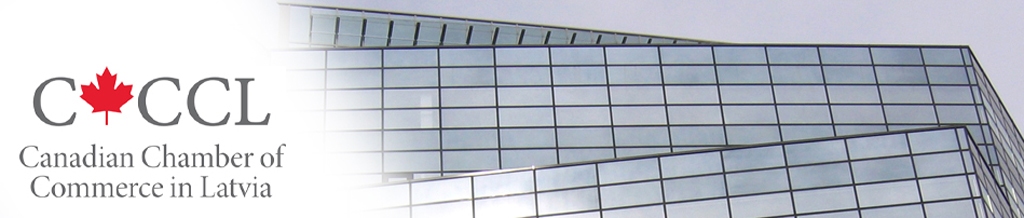 Presentations
CanCham Work Groups, Ed Kalvins

Vides eksperti, Ivars Pavasars
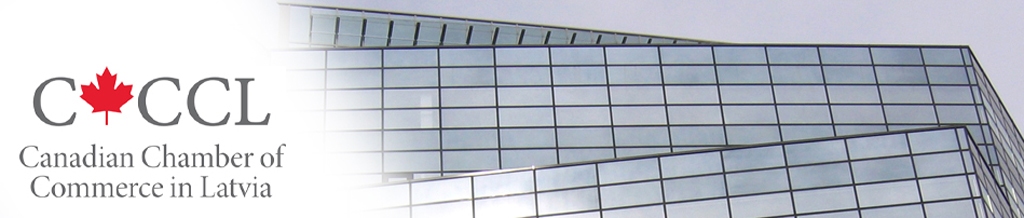 Guest Speaker
Artis Pabriks

European Member of Parliament
EP's chief rapporteur on CETA
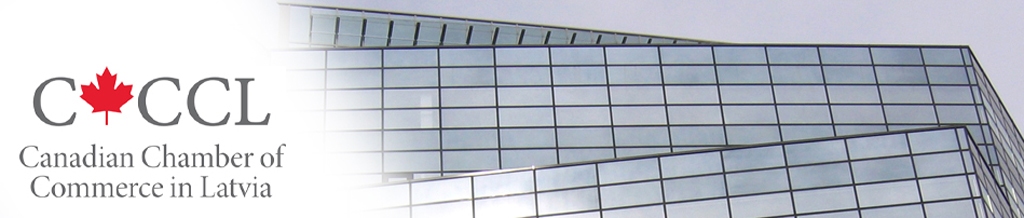 The Canadian Chamber of Commerce in Latvia

welcomes

active participants